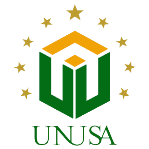 UNIVERSITAS NU SURABAYA
Menyiapkan Generasi Rahmatan Lil’alamin
STANDAR KEGIATAN KEMAHASISWAAN
Direktorat Akademik Dan Kemahasiswaan 
2018
Ruang Lingkup Standar Kemahasiswaan
1
Standar Kelembagaan
DOKUMEN; SK Pengelolaan layanan penalaran dan kreatifitas, program layanan penalaran dan kreatifitas, SI Layanan kemahasiswaan dan alumni, lap pelaksanaan keg. kmhs
2
Standar Sumber Daya Manusia
DOKUMEN; SK Pengelolaan Bidang Kemahasiswaan, Panduan layanan Ormawa, SI layanan, Lap Pelaksanaan Pembinaan Kmhs
3
Standar Sarana & Prasarana
DOKUMEN; SK Pengelolaan Sapra, Sekretariat Ormawa, Panduan pengelolaan sapra, sapra kesenian, olah raga, keagamaan, kewirausahaan dan SI, SI tentang sapra
4
Standar Pembiayaan
DOKUMEN; SK Pengelolaan Pendanaan Bid. Kmhs, Panduan Pendanaan Bid. Kemahasiswaan, SI Pendanaan Bid Kmhs Online, Lap Mahasiswa AKTIF
5
Standar Penghargaan Prestasi
Dokumen: SK Pengelola penghargaan Prestasi Mahasiswa, SK Tim Verifikasi, Profi Mhs Berprestasi yang mendapat penghargaan, SKPenghargaan prestasi Mahasiswa, Laporan Pelaksanaan Pemberian Penghargaan Prestasi Mahasiswa
AKADEMIK
PERSIAPAN AKREDITASI 9 STANDAR BERBASIS PADA DATA
TERIMA KASIH